Деревья.
Лекция 11
Бинарное дерево поиска
Ключи в бинарном дереве поиска хранятся таким образом, чтобы в любой момент удовлетворять следующему свойству бинарного дерева поиска.
Если х — узел бинарного дерева поиска, а узел у находится в левом поддереве х, то key [у] ≤ key [х].
 Если узел у находится в правом поддереве х, то key [х] ≤ key [у].
2
Центрированный обход дерева Т
реализуется процедурой Inorder_Tree_Walk(root [Т]):
Inorder_Tree_Walk(x)
if x ≠ NIL
    then Inorder_Tree_Walk( left [x])
     print key[x]
     Inorder_Tree_Walk(right[x])

Для обхода дерева требуется время θ(n), поскольку после начального вызова процедура вызывается ровно два раза для каждого узла дерева: один раз для его левого дочернего узла, и один раз — для правого.
3
Поиск узла с заданным ключом
Tree_Search(x, к)
if х = NIL или к = кеу[х]
    then return х
if к < кеу[х]
    then return TREE_SEARCH(left[x], к)
    else return   TREE_SEARCH(right[x], к)

Iterative_Tree_Search(x, к)
while x ≠ NIL и к ≠ кеу[х]
          do if к < кеу[х]
                then х ← left[x]
                else х ← right [x]
return x
4
Поиск минимума и максимума
TREE_MlNIMUM(x)
while left[x] ≠ nil
          do x ← left[x]
return x

Tree_Maximum(x)
while right[x] ≠ NIL
           do х ← right[x]
return x
5
Предшествующий и последующий элементы
Tree_Successor(x)
if right[x] ≠ NIL
     then return TREE_MlNIMUM (right[x])
у ← p[x]
while у ≠ NIL и x ← right[y]
         do z ← у
              y ← p[у]
return у
Время работы алгоритма Tree_Successor в дереве высотой h составляет O(h)
6
Вставка
Tree_Insert(T, z)
 у ← NIL
 х ← root[T]
while x ≠ NIL
        do у ← x
              if key[z] < key[x]  then x ← left [x]  else x ← right[x]
p[z] ← у
if у = NIL
    then root[T] ← z	//> Дерево T — пустое
    else if key[z) < key[y]  then left[y] ← z else right[y] ← z

Так же, как и другие примитивные операции над бинарным деревом поиска, процедура Tree_Insert выполняется за время О(h) в дереве высотой h.
7
Удаление
Tree__Delete(T, z)
if left[z] = NIL или right[z] = NIL
    then у ← z else у ← Tree_Successor(z)
if left[y] ≠ NIL then х ← left[y] else x ← right[y]
if x ≠ NIL then p[x] ← p[y]
if p[y] = NIL
    then root[T] ← x
    else  if у = left[p[y]] then left[p[y]] ← x else right[p[y]] ← x
if у ≠ z then key[z] ← key[y]
             Копирование сопутствующих данных в z
return у

Время работы описанной процедуры с деревом высотой h составляет О (h).
8
Красно-черные деревья
бинарные деревья поиска высоты h реализуют все базовые операции над динамическими множествами (Search, Predecessor, Successor, Minimum, Maximum, Insert и Delete) за время О (h).
 Таким образом, операции выполняются тем быстрее, чем меньше высота дерева. Однако в наихудшем случае производительность бинарного дерева поиска оказывается ничуть не лучше, чем производительность связанного списка.
 Красно-черные деревья представляют собой одну из множества “сбалансированных” схем деревьев поиска, которые гарантируют время выполнения операций над  динамическим множеством О(lg h) даже в наихудшем случае.
9
Свойства красно-черных деревьев
Красно-черное дерево представляет собой бинарное дерево поиска с одним дополнительным битом цвета в каждом узле.  Цвет узла может быть либо красным, либо черным. В соответствии с накладываемыми на узлы дерева ограничениями, ни один путь в красно-черном дереве не отличается от другого по длине более чем в два раза, так что красно-черные деревья являются приближенно сбалансированными.

Каждый узел дерева содержит поля color, key, left, right и p. Если не существует дочернего или родительского узла по отношению к данному, соответствующий указатель принимает значение nil. Будем рассматривать эти значения nil как указатели на внешние узлы (листья) бинарного дерева поиска. При этом все “нормальные” узлы, содержащие поле ключа, становятся внутренними узлами дерева.
10
Бинарное дерево поиска является красно-черным деревом, если оно удовлетворяет следующим красно-черным свойствам.


Каждый узел является красным или черным.
Корень дерева является черным.
Каждый лист дерева (NIL) является черным.
Если узел — красный, то оба его дочерних узла — черные.
Для каждого узла все пути от него до листьев, являющихся потомками данного узла, содержат одно и то же количество черных узлов.
11
Количество черных узлов на пути от узла х (не считая сам узел) к листу будем называть черной высотой узла (black-height) и обозначать как bh(x).
В соответствии со свойством 5 красно-черных деревьев, черная высота узла — точно определяемое значение. 
Черной высотой дерева будем считать черную высоту его корня.
Следующая лемма показывает, почему красно-черные деревья хорошо использовать в качестве деревьев поиска.

Лемма : Красно-черное дерево с n внутренними узлами имеет высоту не более чем 2 log (n + 1).
12
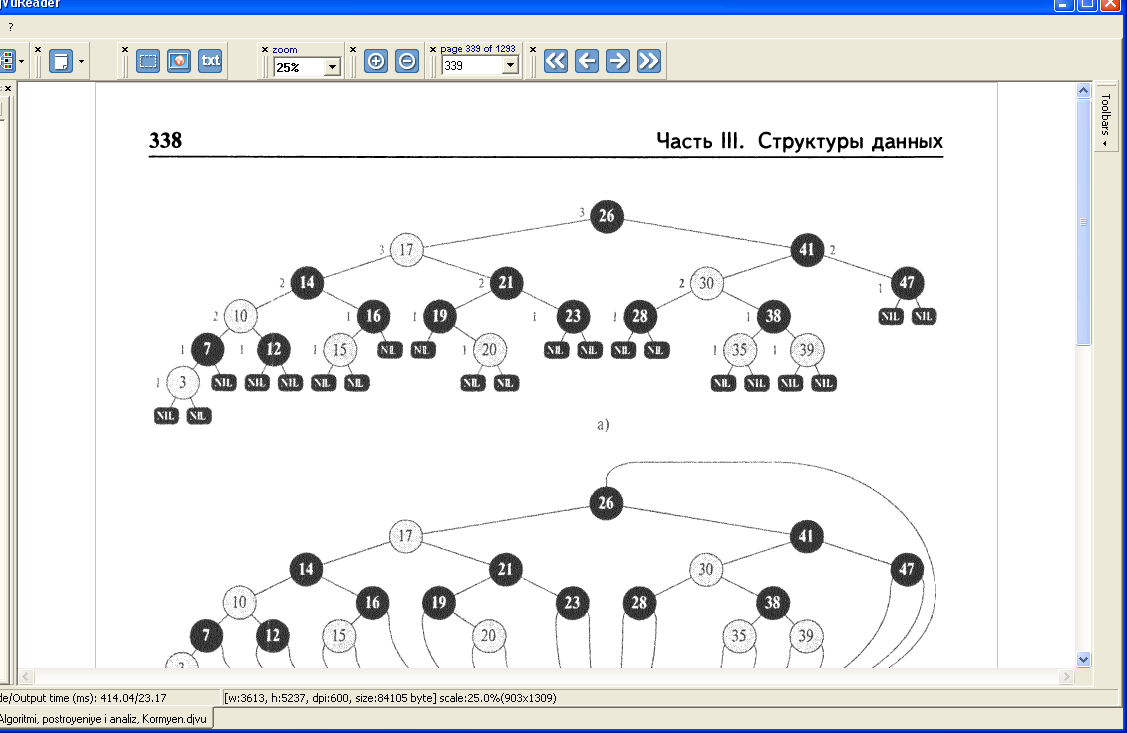 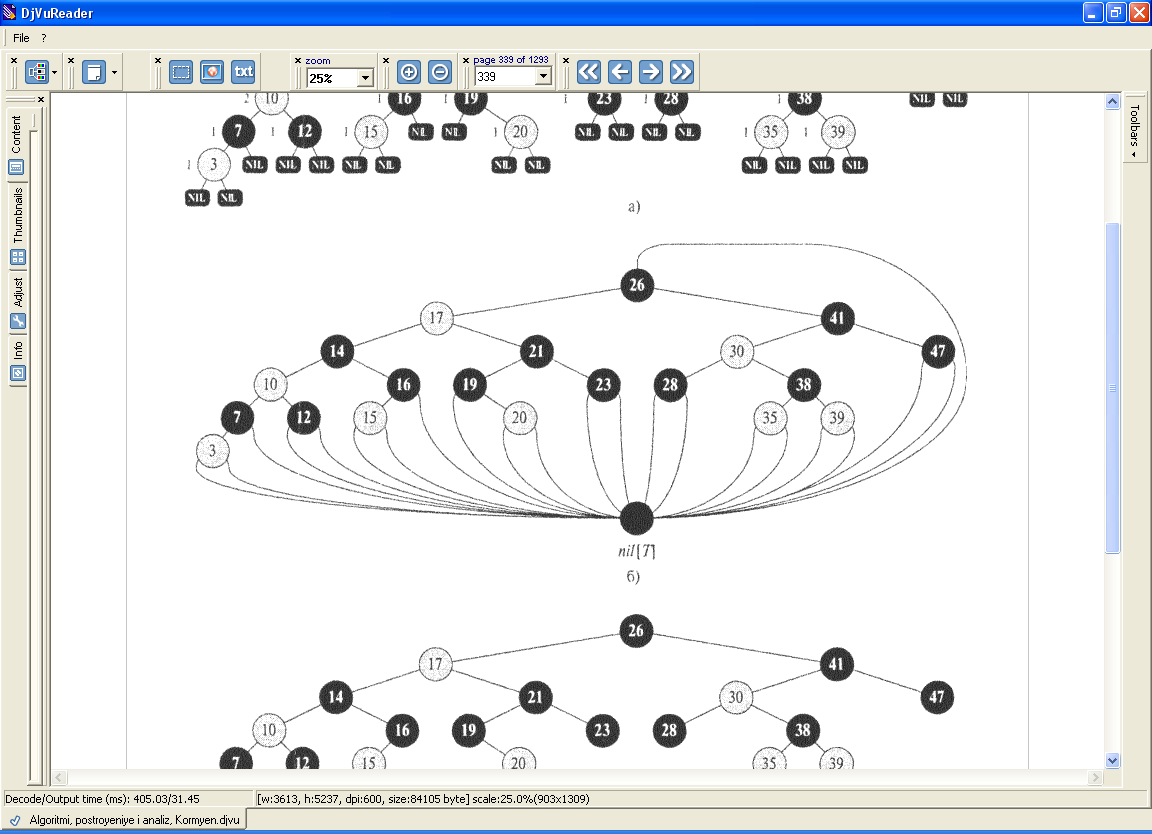 13
Для удобства работы с красно-черным деревом мы заменим все листья одним ограничивающим узлом, представляющим значение nil. В красно-черном дереве Т ограничитель nil [Т] представляет собой объект с теми же полями, что и обычный узел дерева. Значение color этого узла равно BLACK (черный), а все остальные поля могут иметь произвольные значения. Все указатели на nil заменяются указателем на ограничитель nil [T].

Использование ограничителя позволяет нам рассматривать дочерний по отношению к узлу х NIL как обычный узел, родителем которого является узел х.

 Хотя можно было бы использовать различные ограничители для каждого значения nil, мы используем единственный ограничитель для представления всех nil — как листьев, так и родительского узла корня. Величины полей р, left, right и key ограничителя не играют никакой роли.
14
Непосредственным следствием леммы является то, что такие операции над динамическими множествами, как Search, Minimum, Maximum, Predecessor и Successor, при использовании красно-черных деревьев выполняются за время О (lg n), поскольку,  время работы этих операций на дереве поиска высотой h составляет 0(h), а любое красно-черное дерево с n узлами является деревом поиска высотой О (lg n). (ссылки на nil в алгоритмах должны быть заменены ссылками на nil [Т].)

 Хотя алгоритмы Tree_Insert и Tree_Delete и характеризуются временем работы О (lg n), если использовать их для вставки и удаления из красно­черного дерева, непосредственно использовать их для выполнения операций Insert и Delete нельзя, поскольку они не гарантируют сохранение красно-черных свойств после внесения изменений в дерево.
15
Повороты
Операции над деревом поиска Tree_Insert и Tree_Delete, будучи применены к красно-черному дереву с n ключами, выполняются за время О (lg n). Поскольку они изменяют дерево, в результате их работы могут нарушаться красно-черные свойства.
 Для восстановления этих свойств мы должны изменить цвета некоторых узлов дерева, а также структуру его указателей.
Изменения в структуре указателей будут выполняться при помощи поворотов (rotations), которые представляют собой локальные операции в дереве поиска, сохраняющие свойство бинарного дерева поиска.
 Рассмотрим два типа поворотов — левый и правый. При выполнении левого поворота в узле х предполагается, что его правый дочерний узел у не является листом nil [Т].
 Левый поворот выполняется “вокруг” связи между х и у, делая у новым корнем поддерева, левым дочерним узлом которого становится x, а бывший левый потомок узла у — правым потомком
16
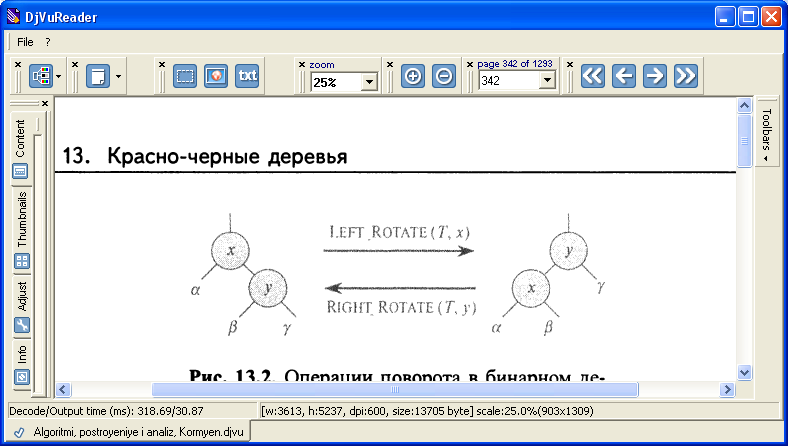 В псевдокоде процедуры LEFT_ROTATE предполагается, что right [x] ≠ nil [T], а родитель корневого узла — nil [Т].
Код процедуры RlGHT_ROTATE симметричен коду LEFT_ROTATE.
 Обе эти процедуры выполняются за время О(1). При повороте изменяются только указатели, все остальные поля сохраняют свое значение.
17
Left_Rotate(T, х)
у ← right[x]	 	//Устанавливаем у.
right[x] ← left [у]	// Левое поддерево у //становится правым поддеревом х
if left[y] ≠ nil[T]
    then  p[left[y]] ← x
p[y] ← p[x]	// Перенос родителя x в у
if p[x] = nil[T]
    then root[T] ← у
    else if x = left[p[x]]
            then left[p[z]] ← у
            else right[p[x]] ← у
left[y] ← x	//x — левый дочерний у
p[x] ← у
18
Пример выполнения процедуры Left_Rotate.
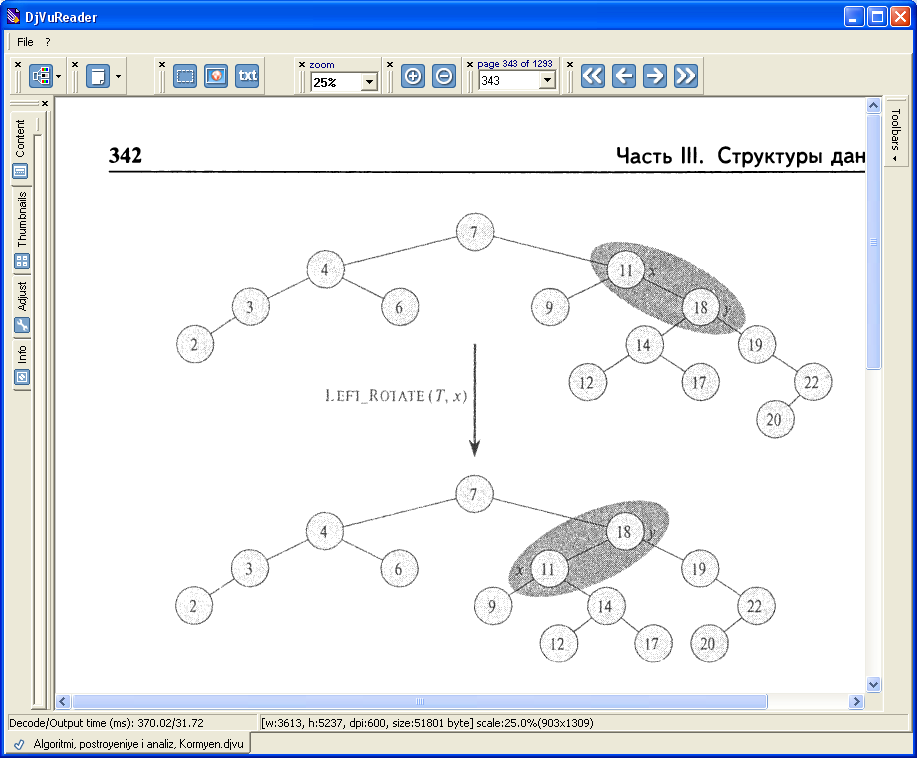 19
Вставка
Вставка узла в красно-черное дерево с n узлами может быть выполнена за время О (lg n). Для вставки узла z: в дерево Т используем немного модифицированную версию процедуры Tree_Insert, которая вставляет узел в дерево, как если бы это было обычное бинарное дерево поиска, а затем окрашивает его в красный цвет. 
Для того чтобы вставка сохраняла красно-черные свойства дерева, после нее вызывается вспомогательная процедура RB_Insert_Fixup, которая перекрашивает узлы и выполняет повороты. Вызов RB_Insert(T, z) вставляет в красно-черное дерево Т узел z: с заполненным полем key:
20
RB_Insert(T, z)
у ← nil[T]
х ← root[T]
while x ≠ nil[T]
         do у ← x
              if key[z] < key[x] then x ← left[x] else	x ← right[x]
p[z] ← у
if у = nil[T]
    then root[T] ← z
     else     if key[z] < key[y] then	left[y] ← z else right[y] ← z
left[z] ← nil[T]
right[z] ← nil[Т]
color [z] ← RED
RB_lNSERT_FlXUP(T, z)
21
Есть четыре отличия процедуры TREE_lNSERT от процедуры RB_lNSERT.
 Во-первых, все NIL в TREE_lNSERT заменены на nil [T].
 Во-вторых, для поддержки корректности структуры дерева в строках 10-11 процедуры RB_Insert выполняется присвоение nil [Т] указателям left [z] и right [z].
 В третьих, в строке 12 мы назначаем узлу z красный цвет.
 И наконец, поскольку красный цвет z может вызвать нарушение одного из красно-черных свойств, в строке 13 вызывается вспомогательная процедура RB_Insert_Fixup(T, z), предназначение которой — восстановить красно-черные свойства дерева:
22
RB_lNSERT_FlXUP(T, z)
while color[p[z]] = RED
     do if p[z] = left[p[p[z]]]
     then  у ← right[p[p[z]]]
               if color [y] = RED then
                          color[p[z]] ← black	                //Случай 1
                           color [у] ← black	                //Случай 1
                           соlог[р[р[z]]] ← RED	                //Случай 1
                           z ← р[р[z]]                                 //Случай 1
                 else if z = right[p[z]]
                         then z ← p[z]	                              //Случай 2
                                   Left_Rotate(T, z)	  //Случай 2
                          Color[p[z] ← BLACK	                 // Случай 3
                          Color[p[p[z]]] ← RED	                // Случай 3
                          RIGHT_R0TATE(T,p[p[z]])	 //Случай 3
       else (то же, что и в “then”, с заменой left на right и наоборот)
color[root[T]] ← BLACK
23
Разобьем рассмотрение кода на три основные части. Сначала мы определим, какие из красно-черных свойств нарушаются при вставке узла z и окраске его в красный цвет.
Затем мы рассмотрим предназначение цикла while в строках 1-16.
 После этого мы изучим каждый из трех случаев, которые встречаются в этом цикле, и посмотрим, каким образом достигается цель в каждом случае
24
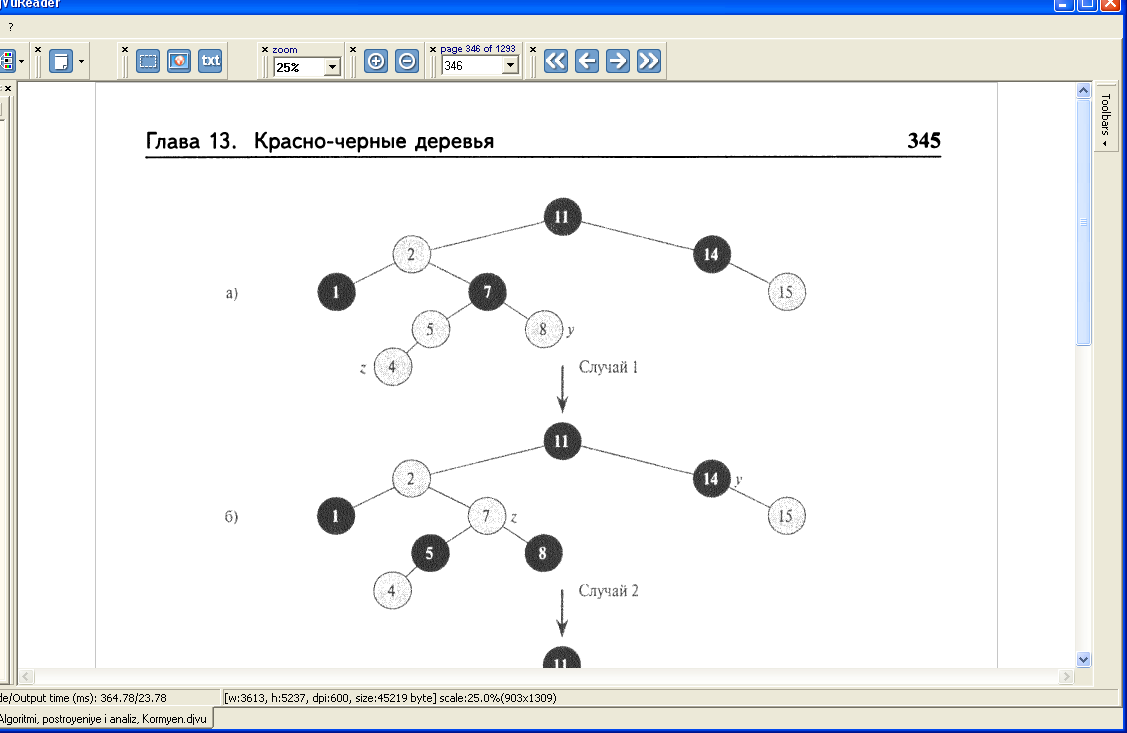 25
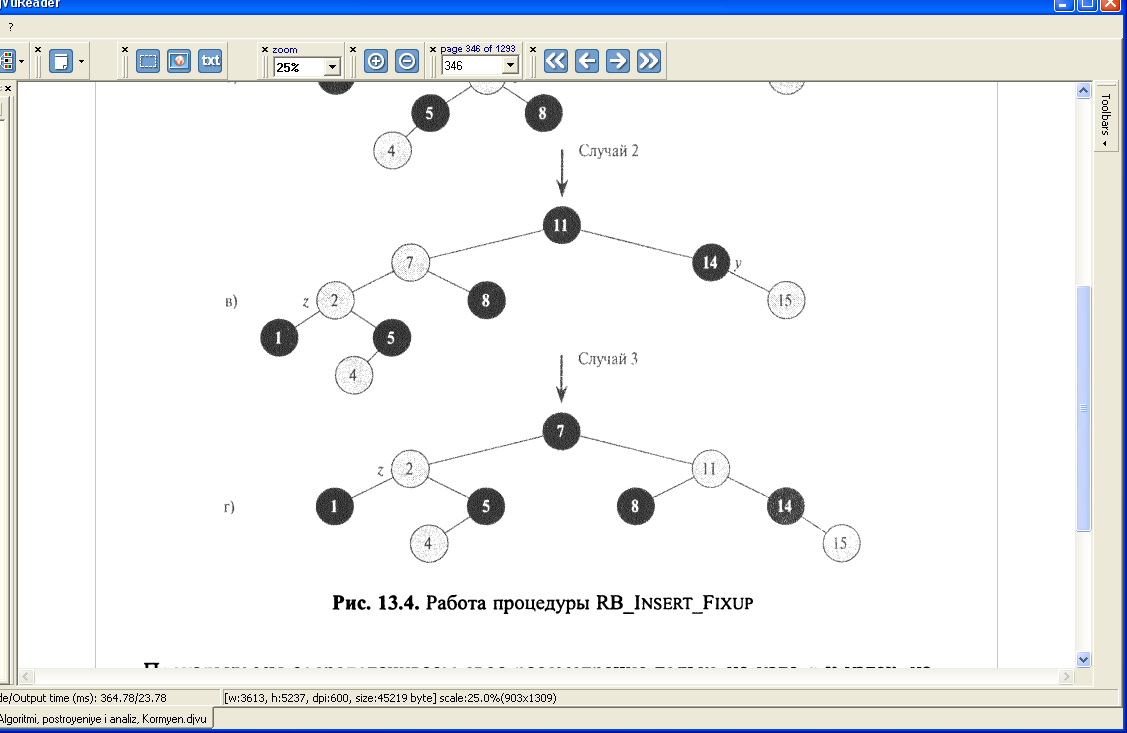 26
Какие из красно-черных свойств могут быть нарушены перед вызовом RB_ INSERT_FIXUP?
 Свойство 1 определенно выполняется (как и свойство 3), так как оба дочерних узла вставляемого узла являются ограничителями nil [Т].
 Свойство 5, согласно которому для каждого узла все пути от него до листьев, являющихся потомками данного узла, содержат одно и то же количество черных узлов, также остается в силе, поскольку узел z замещает (черный) ограничитель, будучи при этом красным и имея черные дочерние узлы.
 Таким образом, может нарушаться только свойство 2, которое требует, чтобы корень красно-черного дерева был черным, и свойство 4, согласно которому красный узел не может иметь красного потомка. 
Оба нарушения возможны в силу того, что узел z после вставки окрашивается в красный цвет. Свойство 2 оказывается нарушенным, если узел z становится корнем, а свойство 4 — если родительский по отношению к 2 узел является красным.
 На рис. 1 показано нарушение свойства 4 после вставки узла z.
27
Цикл while в строках 1-15 сохраняет следующий инвариант, состоящий из трех частей.
В начале каждой итерации цикла:
а)	узел z красный;
б)	если р [z] — корень дерева, то р [z] — черный узел;
в)	если имеется нарушение красно-черных свойств, то это нарушение только одно — либо нарушение свойства 2, либо свойства 4. Если нарушено свойство 2, то это вызвано тем, что корнем дерева является красный узел z; если нарушено свойство 4, то в этом случае красными являются узлы z и р [z].
28
Случай 1: узел у красный
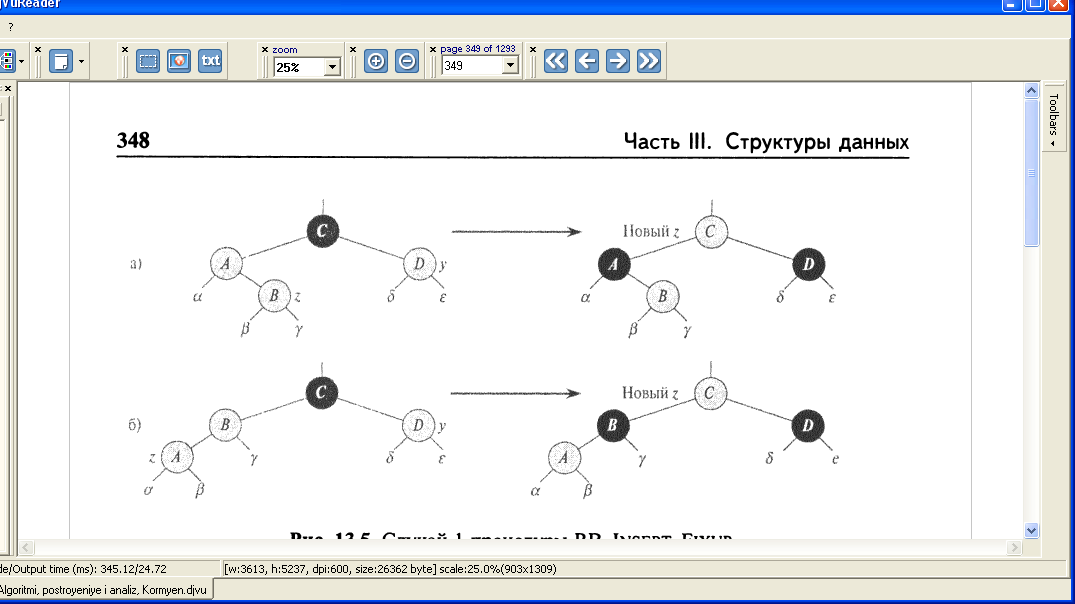 Cитуация, возникающая в случае 1 (строки 5-8), когда и р [z] и у — красные узлы. Поскольку р[р[z]] — черный, мы можем исправить ситуацию, покрасив и р [z] и у в черный цвет (после чего цвет красного родителя узла z становится черным, и нарушение между z и его родителем исчезает), а р [р [z]]— в красный цвет, для того чтобы выполнялось свойство 5.
29
После этого мы повторяем цикл while с узлом р[р [z]] в качестве нового узла z. Указатель z перемещается, таким образом, на два уровня вверх.
На рис. A z — правый дочерний узел, а на рис. Б — левый. Как видим, предпринимаемые в обоих случаях одни и те же действия приводят к одинаковому результату. 
Все поддеревья (α, β, γ и δ) имеют черные корни и одинаковое значение черной высоты. После перекраски свойство 5 сохраняется: все нисходящие пути от узла к листьям содержат одинаковое число черных узлов.
 После выполнения итерации новым узлом г становится узел р[р[z]] и нарушение свойства 4 может быть только между новым узлом z и его родителем (который также может оказаться красным).
30
Случай 2: узел у черный и z — правый потомок.Случай 3: узел у черный и z — левый потомок.
В случаях 2 и 3 цвет узла у, являющегося “дядей” узла г, черный. Эти два случая отличаются друг от друга тем, что г является левым или правым дочерним узлом по отношению к родительскому.
 Строки 10-11 псевдокода соответствуют случаю 2, который показан на рис. вместе со случаем 3. В случае 2 узел z является правым потомком своего родительского узла. Мы используем левый поворот для преобразования сложившейся ситуации в случай 3 (строки 12-14), когда я является левым потомком.
 Поскольку и z, и p[z] — красные узлы, поворот не влияет ни на черную высоту узлов, ни на выполнение свойства 5. Когда мы приходим к случаю 3 (либо непосредственно, либо поворотом из случая 2), узел у имеет черный цвет (поскольку иначе мы бы получили случай 1).
31
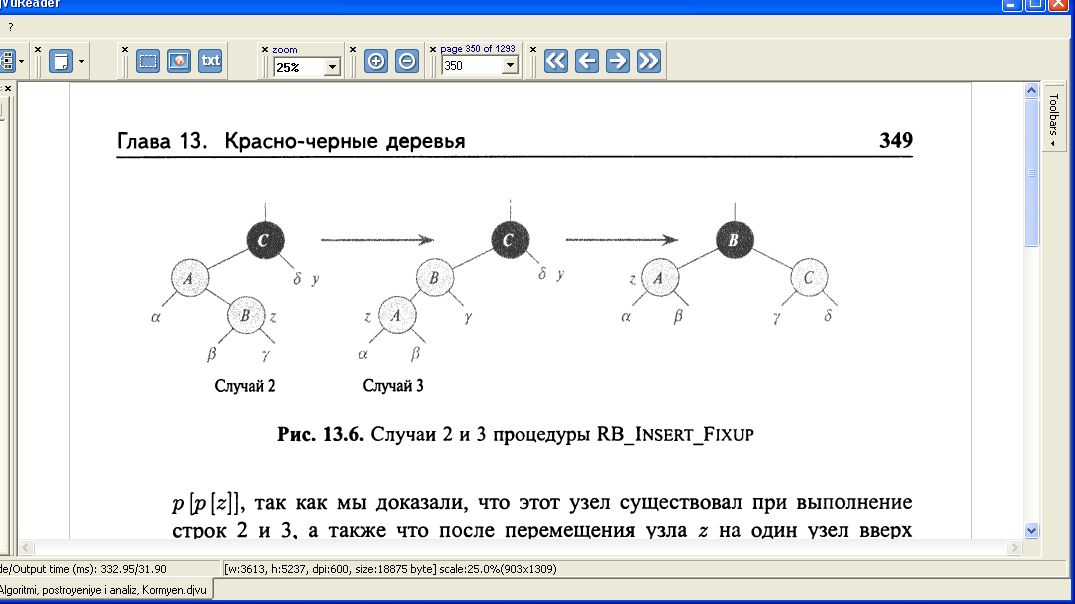 Кроме того, обязательно существует узел p[p[z]] так как этот узел существовал при выполнение строк 2 и 3, и после перемещения узла г на один узел вверх в строке 10 с последующим опусканием в строке 11 узел р[р[z]] остается неизменным. В случае 3 мы выполняем ряд изменений цвета и правых поворотов, которые сохраняют свойство 5. После этого, так как у нас нет двух идущих подряд красных узлов, работа процедуры завершается.
 Больше тело цикла while не выполняется, так как узел р [z] теперь черный.
32
Анализ
Чему равно время работы процедуры RB_Insert? Поскольку высота красно­черного дерева с n узлами равна О (lg n), выполнение строк 1—16 процедуры RB_Insert требует О (lg n) времени.
 В процедуре RB_Insert_Fixup цикл while повторно выполняется только в случае 1, и в этом случае указатель z перемещается вверх по дереву на два уровня. 
Таким образом, общее количество возможных выполнений тела цикла while равно О (lg n).
 И общее время работы процедуры RB_Insert равно О (lg n). В ней никогда не выполняется больше двух поворотов, поскольку цикл while в случаях 2 и 3 завершает работу.
33
Удаление
Как и остальные базовые операции над красно-черными деревьями с n узлами, удаление узла выполняется за время О (lg n). Удаление оказывается несколько более сложной задачей, чем вставка.
Процедура RB_Delete представляет собой немного измененную процедуру Tree_Delete. После удаления узла в ней вызывается вспомогательная процедура RB_Delete_Fixup, которая изменяет цвета и выполняет повороты для восстановления красно-черных свойств дерева:
34
RB_Delete(T, z)
if left[z] = nil[T] или right[z] = nil[T]  then у ← z 
else у ←  Tree_Successor(z)
if left[y] ≠ nil[T]  then x ← left[y] else  x ← right[y]
p[x] ← p[y]
if p[y] = nil[T] then root[T] ← x else
     if у = left[p[y]] then left[p[y]] ← x else right[p[y]] ← x
if у ≠ z then key[z] ← key[y]
                      Копируем сопутствующие данные у в z
if color [у] = BLACK
    then RB_Delete_Fixup(T, x)
return у
35
Имеется три различия между процедурами Tree_Delete и RB_Delete.
 Во-первых, все ссылки на nil в Tree_Delete заменены в RB_Delete ссылками на ограничитель nil [Т].
 Во-вторых, удалена проверка в строке 7 процедуры Tree_Delete (равно ли х nil), и присвоение р[х] ← р [у] выполняется в процедуре RB_Delete безусловно. Таким образом, если х является ограничителем nil [T], то его указатель на родителя указывает на родителя извлеченного из дерева узла у.
 В-третьих, в строках 16-17 процедуры RBDelete в случае, если узел у — черный, выполняется вызов вспомогательной процедуры RB_Delete_Fixup. Если узел у — красный, красно-черные свойства при извлечении у из дерева сохраняются в силу следующих причин:
никакая черная высота в дереве не изменяется;
никакие красные узлы не становятся соседними;
так как у не может быть корнем в силу своего цвета, корень остается черным.
36
Узел х, который передается в качестве параметра во вспомогательную процедуру RB_DELETE_FlXUP, является одним из двух узлов: либо это узел, который был единственным потомком у перед извлечением последнего из дерева (если у у был дочерний узел, не являющийся ограничителем), либо, если у узла у нет дочерних узлов, х является ограничителем nil [T].
 В последнем случае безусловное присвоение в строке 7 гарантирует, что родительским по отношению к х узлом становится узел, который ранее был родителем у, независимо от того, является ли х внутренним узлом с реальным ключом или ограничителем nil [Т].
Вспомогательная процедура RB_DELETE_FlXUP решает задачу восстановления красно-черных свойств дерева поиска.
37
Если извлекаемый из дерева в процедуре RB_Delete узел у черный, то могут возникнуть три проблемы. 
Во-первых, если у был корнем, а теперь корнем стал красный потомок у, нарушается свойство 2.
 Во-вторых, если и x, и р [у] (который теперь является также р [x]) были красными, то нарушается свойство 4.
 И, в-третьих, удаление у приводит к тому, что все пути, проходившие через у, теперь имеют на один черный узел меньше.
 Таким образом, для всех предков у оказывается нарушенным свойство 5. Мы можем исправить ситуацию, утверждая, что узел х — “сверхчерный”, т.е. при рассмотрении любого пути, проходящего через х, добавлять дополнительную 1 к количеству черных узлов. При такой интерпретации свойство 5 остается выполняющимся. При извлечении черного узла у мы передаем его “черноту” его потомку.
38
Проблема заключается в том, что теперь узел х не является ни черным, ни красным, что нарушает свойство 1.
 Вместо этого узел х окрашен либо “дважды черным”, либо “красно-черным” цветом, что дает при подсчете черных узлов на пути, содержащем х, вклад, равный, соответственно, 2 или 1.
 Атрибут color узла х при этом остается равен либо black (если узел дважды черный), либо red (если узел красно-черный). Другими словами, цвет узла не соответствует его атрибуту color.
39
Процедура RB_Delete_Fixup восстанавливает свойства 1, 2 и 4. 
Цель цикла while в строках 1-22 состоит в том, чтобы переместить дополнительную черноту вверх по дереву до тех пор, пока не выполнится одно из перечисленных условий.
х указывает на красно-черный узел — в этом случае мы просто делаем узел х “единожды черным” в строке 23.
х указывает на корень — в этом случае мы просто убираем излишнюю черноту.
Можно выполнить некоторые повороты и перекраску, после которых двойная чернота будет устранена.
40
RB_Delete_Fixup(T, х)
while х ≠ root[T] и color[x] = black
    do if х = left[p[x]]
          then w ← right[p[x]]
                    if color[w] = RED
                        then color [w] <— BLACK	//Случай 1
                                  color[p[x]] <— RED 	//Случай 1
                                   Left_Rotate(T, р[x])	// Случай 1
                                   w ← right[p[x]]		 //Случай 1
                     if color[left[w]] = BLACK и 				color[right[w]] = BLACK
                         then color [w] ← RED		//Случай 2
                                   x ← p[x]	 		//Случай 2
                         else
41
else if color[right[w]] =BLACK
                             then color[left[w]] ← BLACK	//Случай3
                                       color [w] ← RED		//Случай 3
                                        RlGHT_ROTATE(T, w)	//Случай 3
                                        w ← right[p[x]]		//Случай 3
                              color[w] ← color[p[x]]		//Случай 4
                              color[р[x]] ← BLACK 		//Случай 4
                              color [right [w]] ← BLACK	//Случай 4
                              Left_Rotate(T, p[x])		//Случай 4
                               x  ← root[T]			//Случай 4
         else (то же, что и в “then”, с заменой left на right и                  наоборот)
color [х] ← BLACK
42
Внутри цикла while х всегда указывает на дважды черную вершину, не являющуюся корнем. В строке 2 мы определяем, является ли х левым или правым дочерним узлом своего родителя р[х]. Далее приведен подробный код для ситуации, когда х — левый потомок.
 Для правого потомка код аналогичен и симметричен, и скрыт за описанием в строке 22. Указатель w указывает на второго потомка родителя х. Поскольку узел х дважды черный, узел w не может быть nil[Т] — в противном случае количество черных узлов на пути от р [х] к (единожды черному) листу было бы меньше, чем количество черных узлов на пути от р[х] к х.
43
Возможные ситуации, возникающие в цикле while процедуры RB_ Delete_Fixup. Темные узлы имеют цвет BLACK, темно-серые — RED, а светлые могут иметь любой цвет (на рисунке показан как с и с').
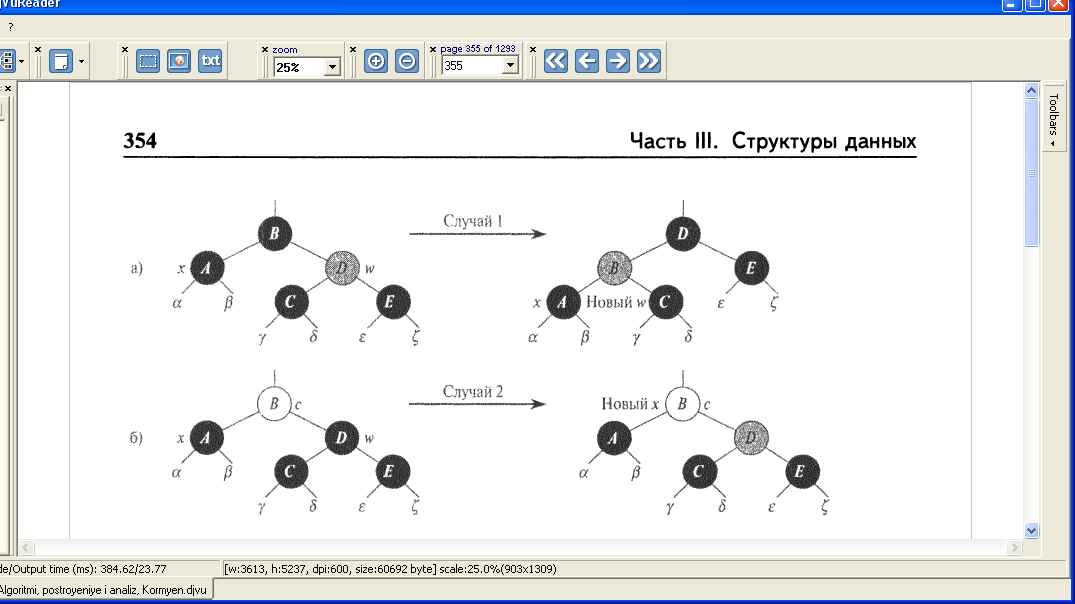 44
Возможные ситуации, возникающие в цикле while процедуры RB_ Delete_Fixup. Темные узлы имеют цвет BLACK, темно-серые — RED, а светлые могут иметь любой цвет (на рисунке показан как с и с').
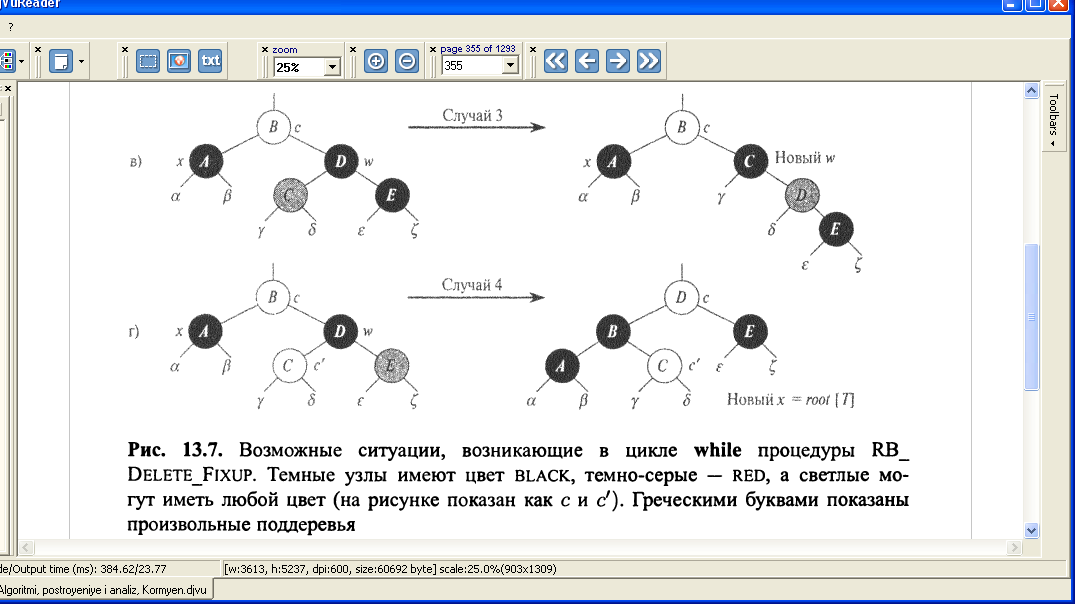 45
Случай 1: узел w красный.
Случай 1 (строки 5-8 процедуры RB_DELETE_FlXUP) возникает, когда узел w (“брат” узла x) — красный. Поскольку w должен иметь черных потомков, можно обменять цвета w и р[х], а затем выполнить левый поворот вокруг р [x] без нарушения каких-либо красно-черных свойств. Новый “брат” х, до поворота бывший одним из потомков w, теперь черный. Таким путем случай приводится к случаю 2, 3 или 4.
Случаи 2, 3 и 4 возникают при черном узле w и отличаются друг от друга цветами дочерних по отношению к w узлов.
46
Случай 2: узел w черный, оба его дочерних узла черные.
В этом случае (строки 10-11 процедуры RB_DELETE_FIXUP) оба дочерних узла w черные. Поскольку узел w также черный, мы можем забрать черную окраску ухи w, сделав х единожды черным, a w — красным. 
Для того чтобы компенсировать удаление черной окраски у х и w, мы можем добавить дополнительный черный цвет узлу р [x], который до этого мог быть как красным, так и черным.
 После этого будет выполнена следующая итерация цикла, в ко­торой роль х будет играть текущий узел р [x]. Заметим, что если мы переходим к случаю 2 от случая 1, новый узел x — красно-черный, поскольку исходный узел р [x] был красным. Следовательно, значение с атрибута color нового узла х равно RED и цикл завершается при проверке условия цикла. После этого новый узел ж окрашивается в обычный черный цвет в строке 23.
47
Случай 3: узел w черный, его левый дочерний узел красный, а правый — черный.
В этом случае (строки 13-16 процедуры RB_Delete_Fixup) узел w черный, его левый дочерний узел красный, а правый — черный.
 Мы можем обменять цвета w и left [w], а затем выполнить правый поворот вокруг w без нарушения каких-либо красно-черных свойств.
 Новым “братом” узла x после этого будет черный узел с красным правым дочерним узлом, и таким образом мы привели случай 3 к случаю 4.
48
Случай 4: узел w черный, его правый дочерний узел красный.
В этом случае (строки 17-21 процедуры RB_DELETE_FlXUP) узел w черный, а его правый дочерний узел — красный. Выполняя обмен цветов и левый поворот вокруг р [x], мы можем устранить излишнюю черноту в x, делая его просто черным, без нарушения каких-либо красно-черных свойств.
 Присвоение х указателя на корень дерева приводит к завершению работы при проверке условия цикла при следующей итерации.
49
Анализ
Чему равно время работы процедуры RB_Delete? Поскольку высота дерева с n узлами равна O(lg n), общее время работы процедуры без выполнения вспомогательной процедуры RB_Delete_Fixup равно O(lg n).
 В процедуре RB_Delete_Fixup в случаях 1, 3 и 4 завершение работы происходит после выполнения постоянного числа изменений цвета и не более трех поворотов.
 Случай 2 — единственный, после которого возможно выполнение очередной итерации цикла while, причем указатель х перемещается вверх по дереву не более чем О (lg n) раз, и никакие повороты при этом не выполняются.
 Таким образом, время работы процедуры RB_Delete_Fixup составляет O(lg n), причем она выполняет не более трех поворотов. Общее время работы процедуры RB_Delete также равно О(lg n).
50